المبادرة الوطنية للمشروعات الخضراء الذكية
محطة متنقلة لتحلية مياه البحر تعمل بالطاقة الشمسية بالشلاتين
Mass production of a small mobile photovoltaic driven water desalination plant.
Project funded by: Academy of Scientific Research & Technology
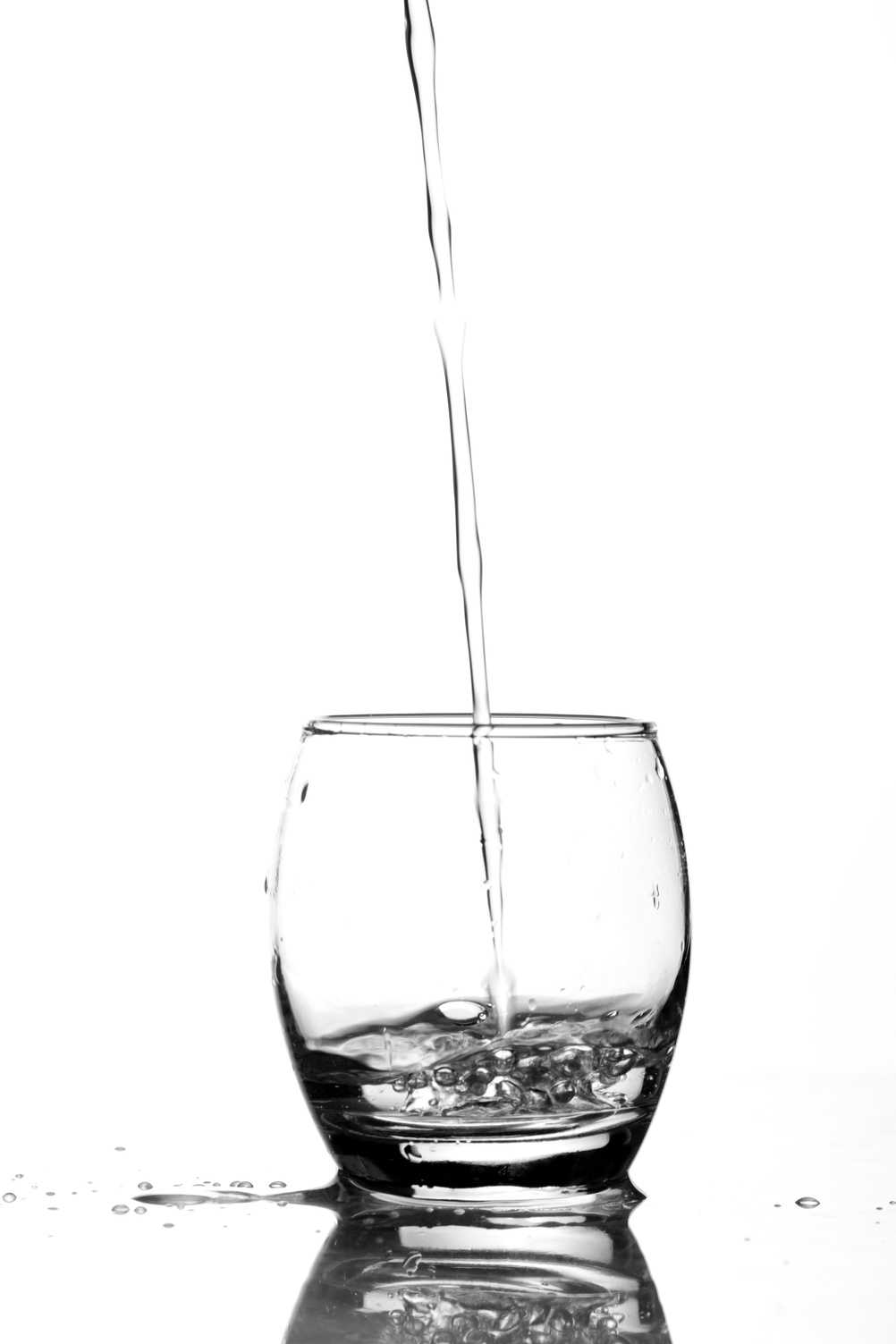 Hosam A. Shawky
Professor of Water Chemistry
Director, Egyptian Desalination Research Center of Excellence (EDRC)
Vice President for Projects & Research Stations
Desert Research Center
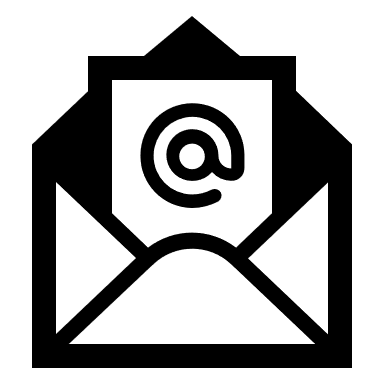 shawkydrc@hotmail.com
 Hashawky@edrc.gov.eg
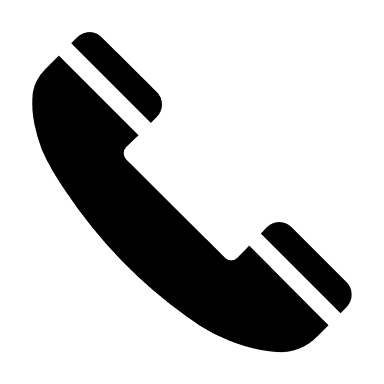 +2 01002930710
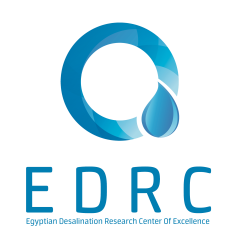 Design of a small mobile PV driven RO water desalination plant to be deployed at the north west coast of Egypt
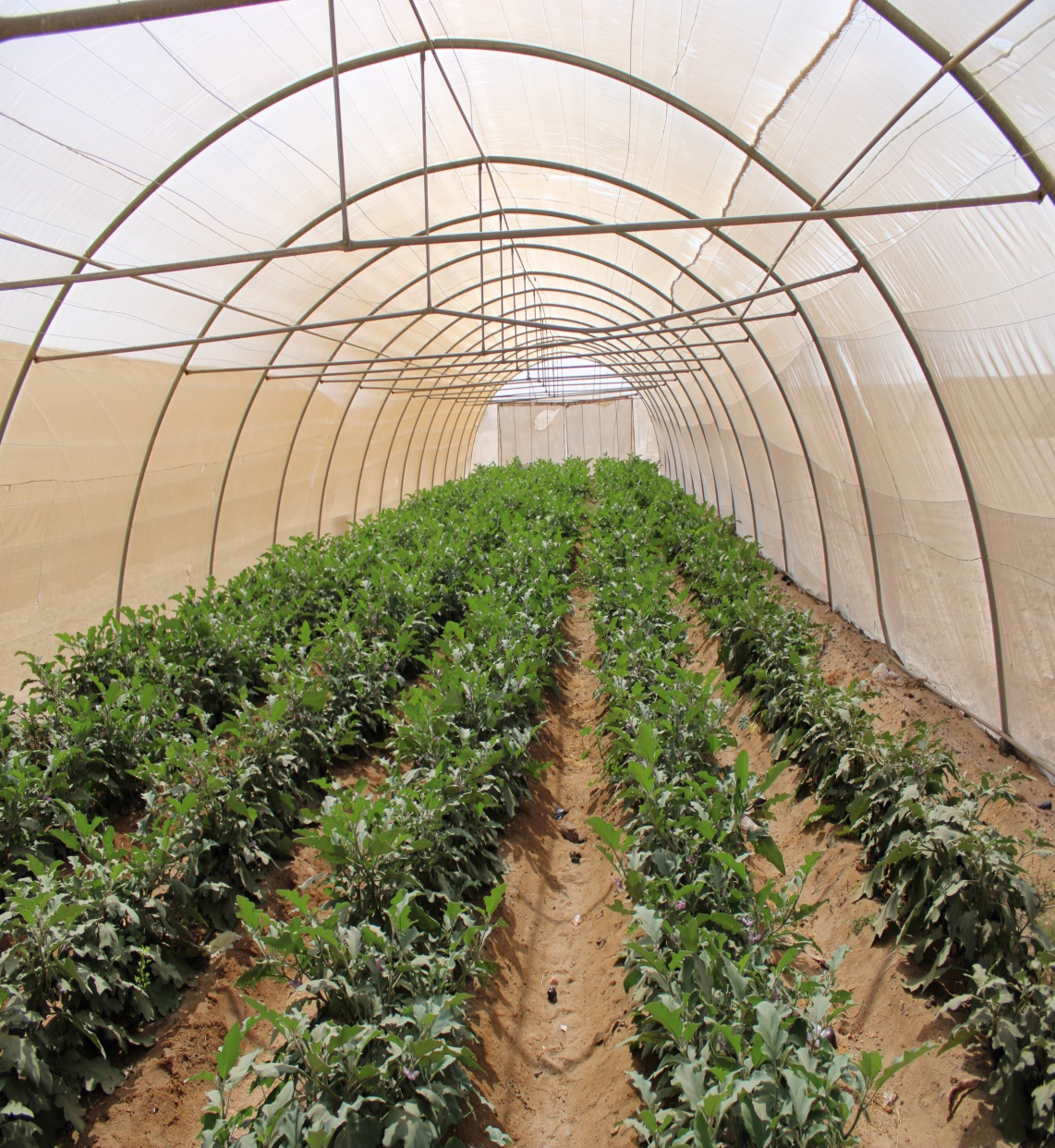 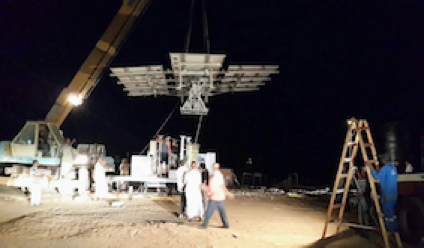 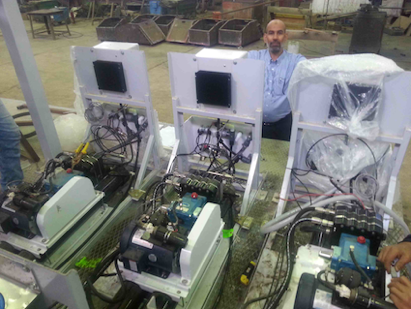 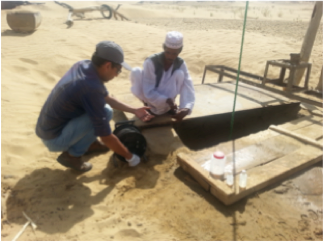 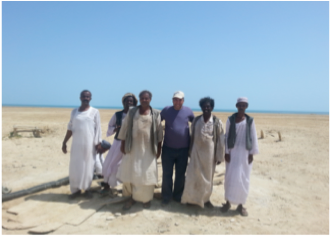 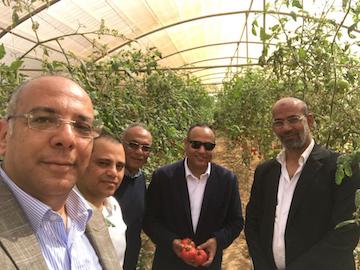 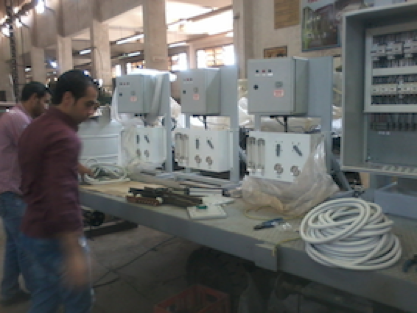 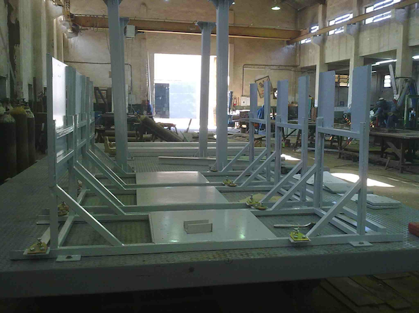 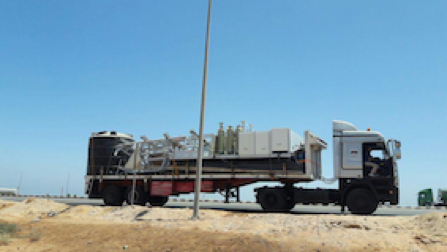 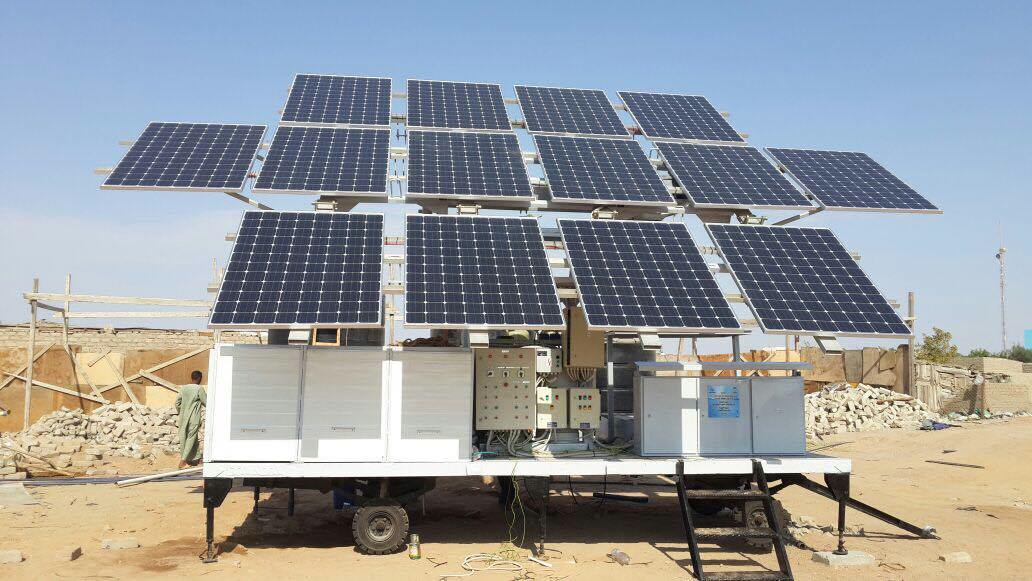 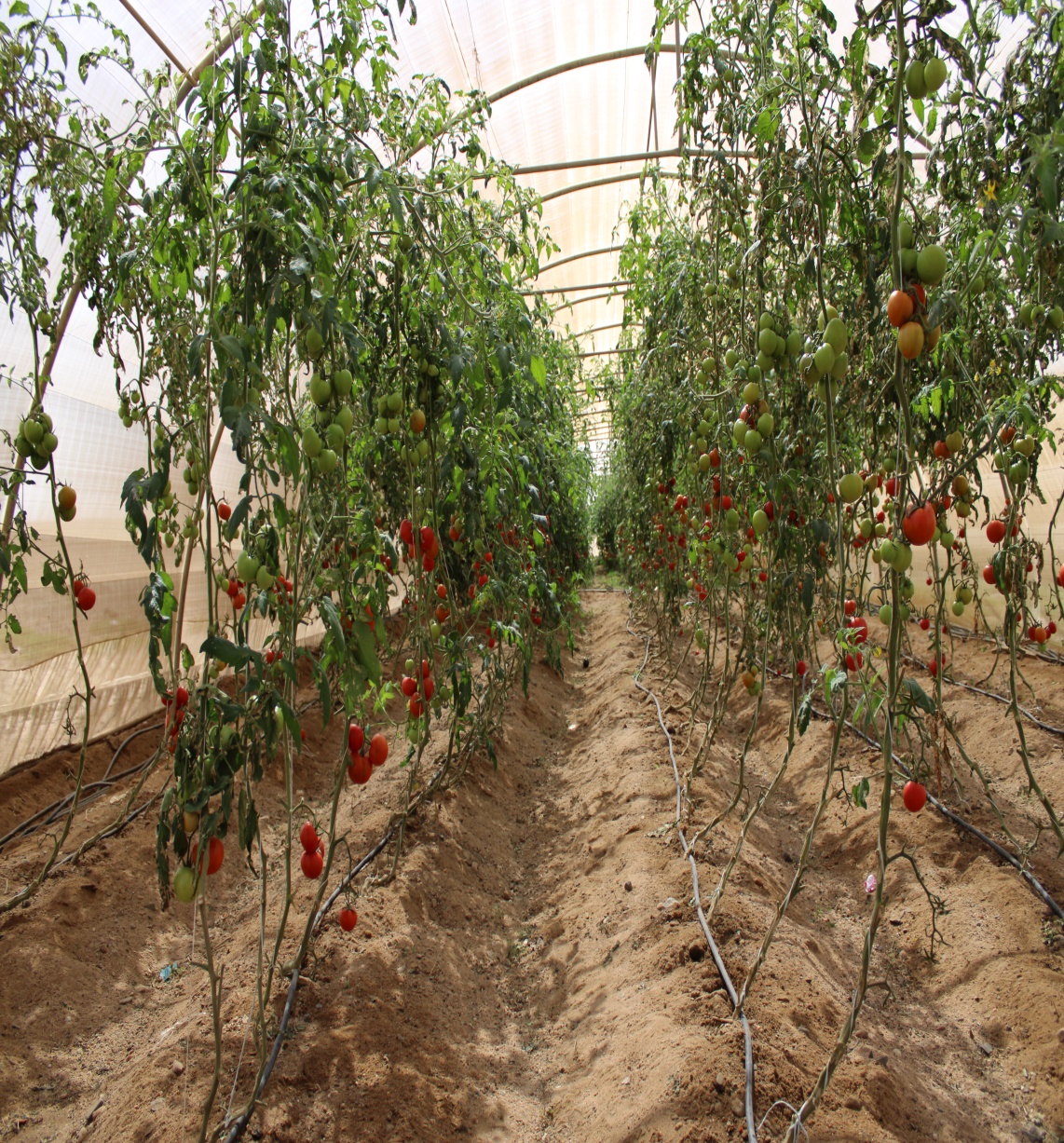